Curved Plywood & EdgebandingInformative Presentation
Rogers Sales Company
Premium Grade Specialists in Veneer Sales
Your Number One Stop For Everything Veneer!
[Speaker Notes: Word Art: TitleSlide Master: Modified Title Text to Be Font “Copperplate Gothic Bold” and all other content text in Font “Georgia”  (Self Made text boxes NOT modified)
Slide TransitionsTimed Presentation (10 seconds per slide)
Saved as Webpage]
Presentation Overview
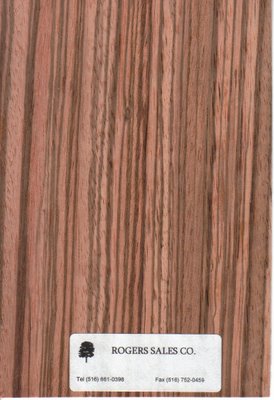 Exotic 
Species
Custom Order
Potential Projects
Retail Customer 
Info
Click to skip to a specific slide
[Speaker Notes: Action Buttons for: Exotic Species, Custom Order, Potential Project and Retail Customer Information.Picture Shape Changed]
Exotic Species
Edgebanding
Alder
Anigre
Afromosia
 Avodire
Birds Eye Maple
Beech
Bubinga
Burls
Butternut
Cedar
Chestnut
Cypress
Ebony
Eucalyptus
Fir
Gum
Kewazinga
Koa
Lacewood
Makore
Madrone
Maple Curly
Movingui
Paldao
 Pearwood
 Paduak
 Purpleheart
 Sapele
Satinwood
Sycamore
Walnut Burl
Wenge
Zebrawood
[Speaker Notes: Blank Layout with 3 columned text box (no bullets)]
Custom Order
Edgebanding
Polyester Edgebanding
100 colors available
Pre-glued or non-glued
Small jobs only
Applied with hand held iron
[Speaker Notes: Slide Layout: Comparison (One of the subtitle/caption boxes deleted)]
PotentialProjects
Curved Plywood
Furniture components available for all of the above uses!
Equally as competent in every situation!
[Speaker Notes: Chart used]
Retail Customer information
Curved Plywood
For already completed projects (Chairs, desks & more) visit:
http://www.rockler.com
Photo source: ClipArt
[Speaker Notes: Related Webpage hyperlink]
Closing
Exotic Species available for edgebanding
Custom Order  Polyester edgebanding in 100 colors
Numerous projects for versatile curved plywood
Retail products available through Rockler
[Speaker Notes: Picture: Recolored]
References
All pictures and information taken from http://exoticveneers.net with permission from founder James Rogers

Related web page URL: http://www.rockler.com